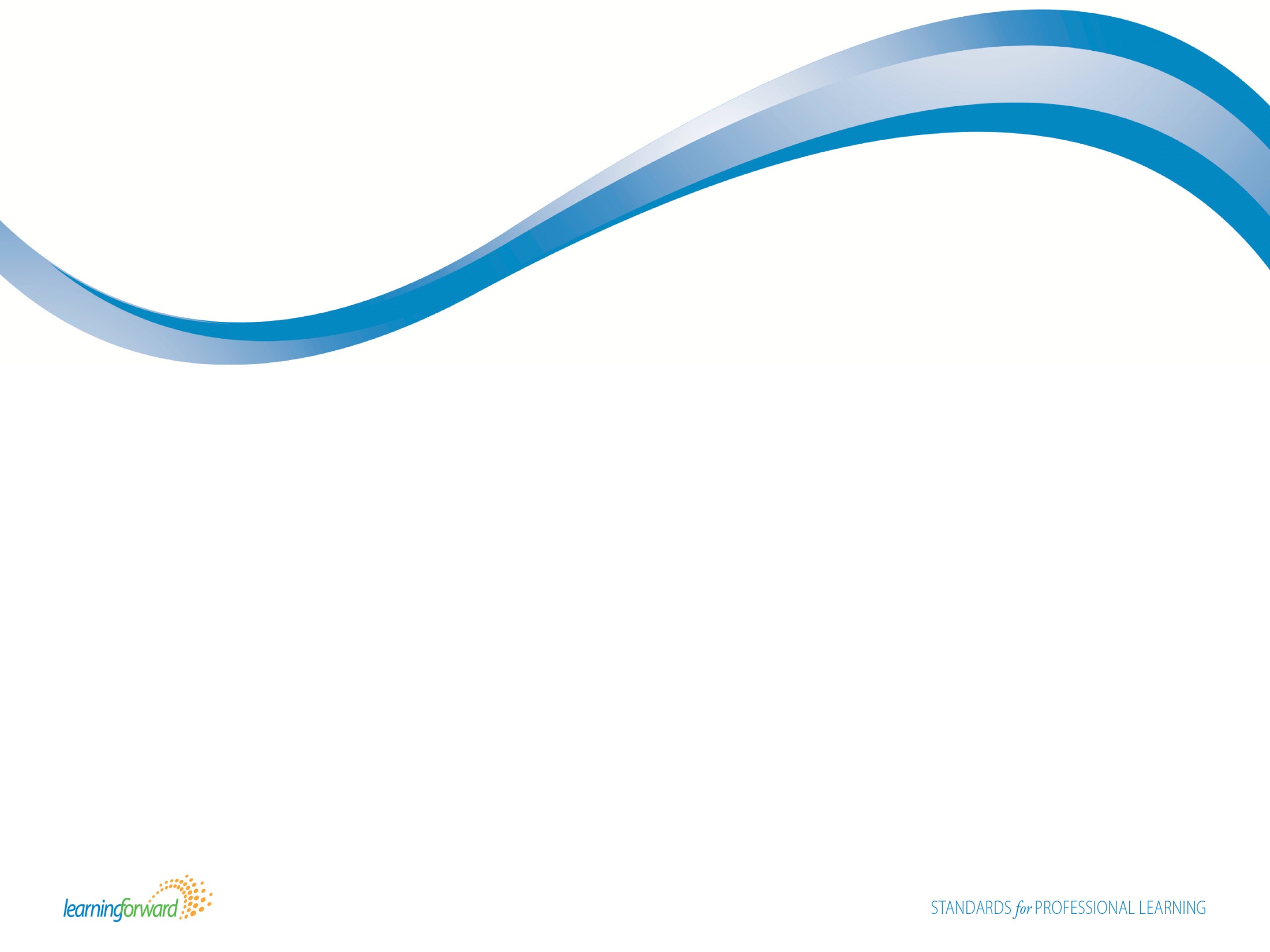 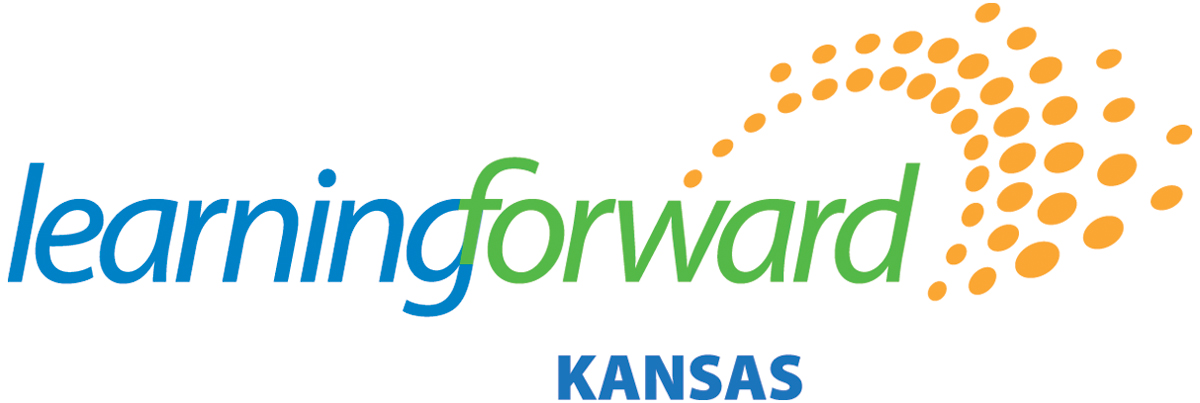 Strategies to Get
the New Standards  
for Professional Learning 
Into Practice
LF KS Annual Leadership Conference
April 9, 2014
Sandee Crowther & Sheri Thomas
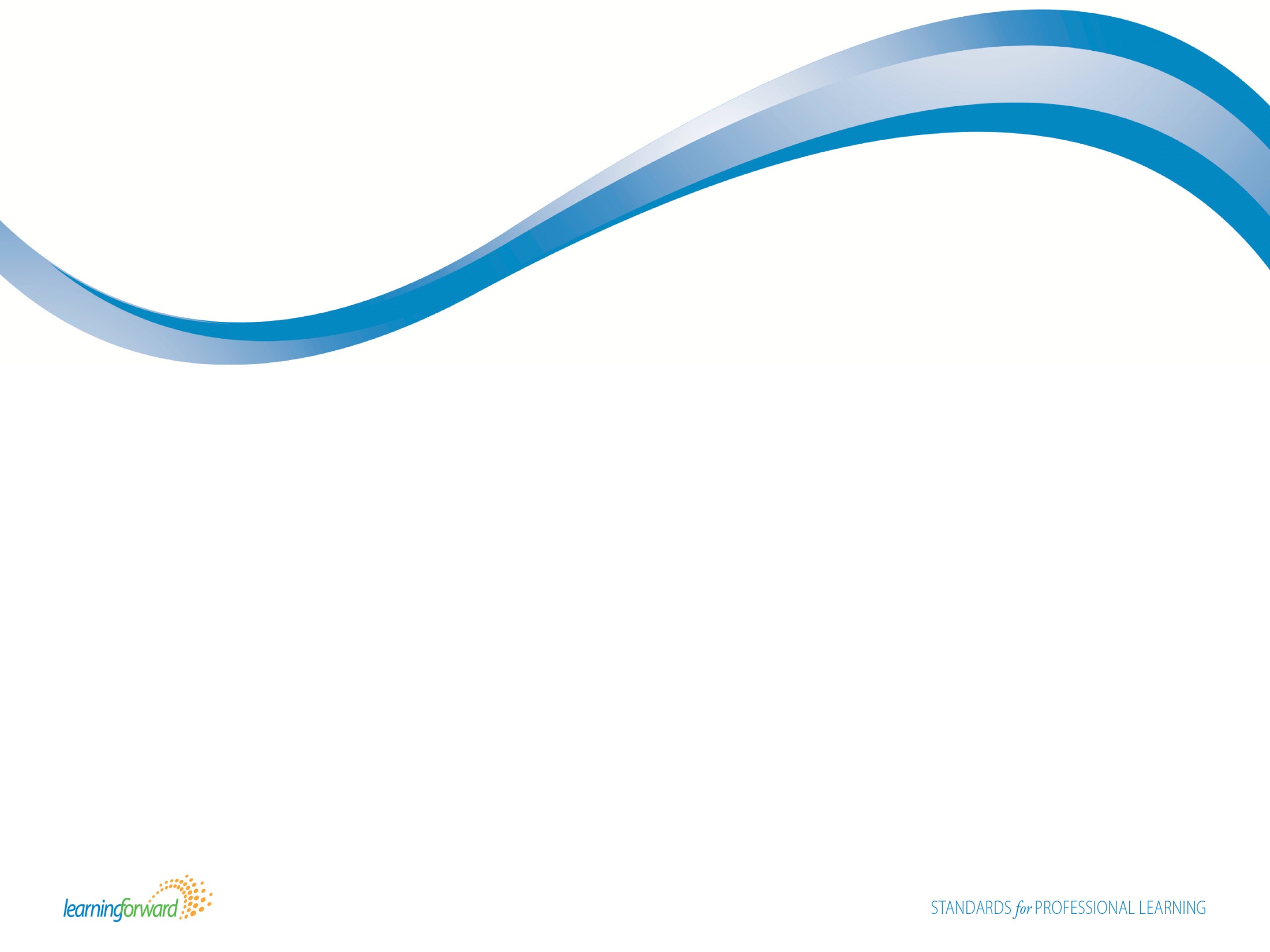 Let’s Get 
Started . . .
Introductions
 and
Learning Objectives
The Learner will be able to . . .

Understand the purpose and key components of the revised Standards for Professional Learning.
Assess what are the educator practices in your school or district related to professional learning.  
See the Standards in action in a school setting.
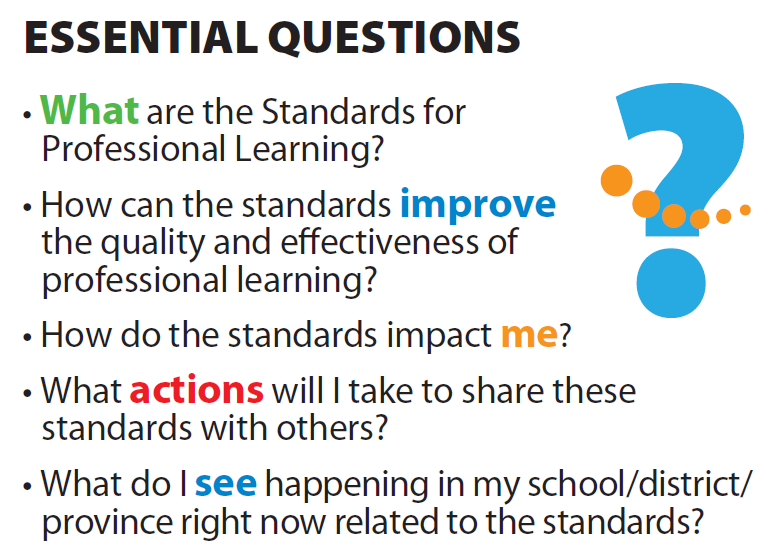 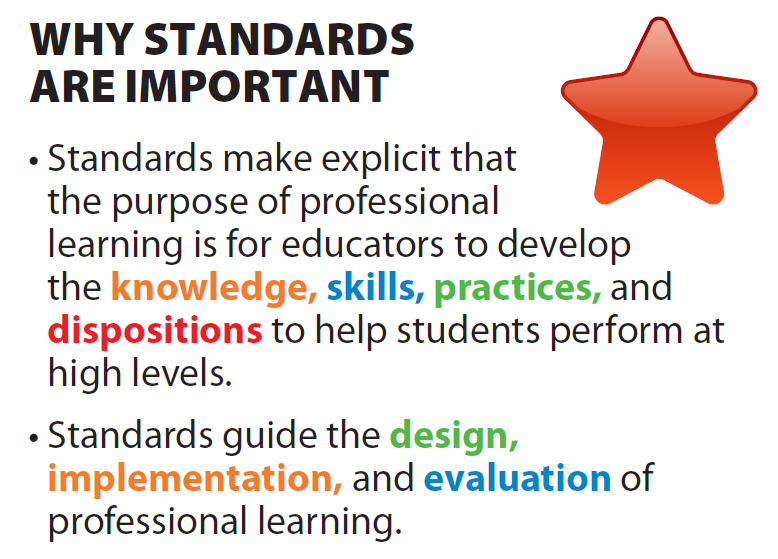 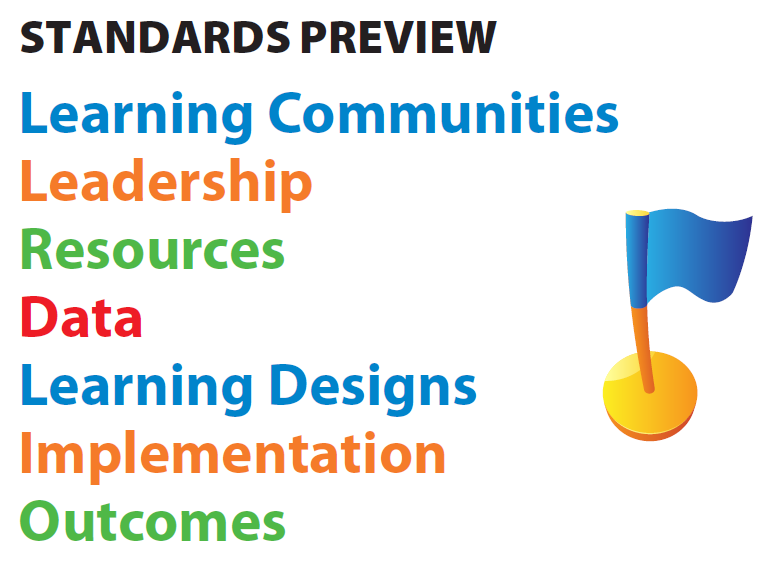 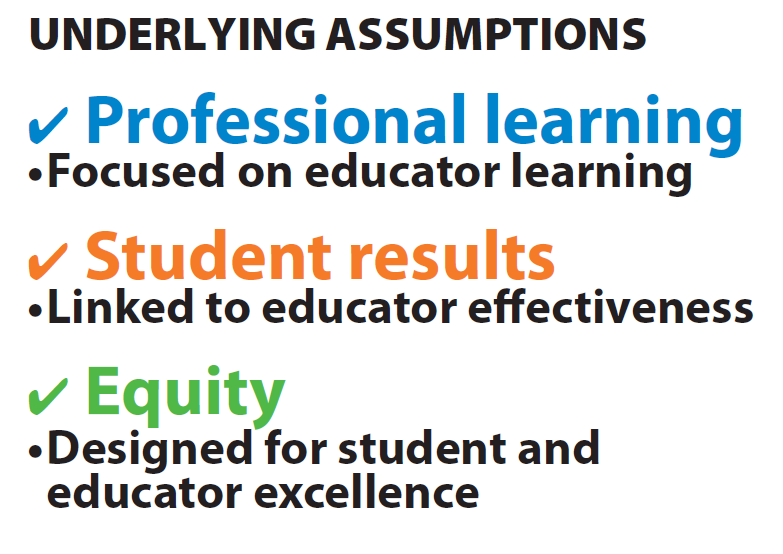 Assess Educator Practicein Your Setting
Refer to the document “More of This and Less of That:  How Do You Score?”

Read the document silently.

Refer to the scoring system under the chart to  score yourself in each of the five categories.

Discuss your results with a partner.
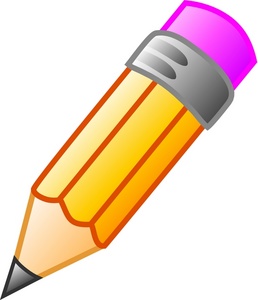 Organization
8
[Speaker Notes: Fewer standards: Seven standards emerged from the study of research literature about professional learning.  They were included in earlier editions of the standards, and are now more clearly defined, and some aspects are more prominent.

Holistic view: The standards work in partnership with one another. Focusing on some rather than all standards may contribute to the failure of professional learning to deliver on its promised results. 

Combined content standard: The Outcomes standard that incorporates two dimensions, student learning outcomes and educator performance expectations. 

Revised stem: This stem confirms the link between educator practice and results for students, and also emphasizes equity of results. The use of “all” is intentional to elevate the significance of ensuring the success of every student. 

Three areas of focus: The Standards for Professional Learning describe the context, processes, and content for effective professional learning. Learning Communities, Leadership, and Resources standards define the essential conditions for effective professional learning. Data, Learning Designs, and Implementation standards describe the attributes of educator learning processes that define quality and effectiveness of professional learning. The single content standard, Outcomes, identifies the essential content of professional learning.]
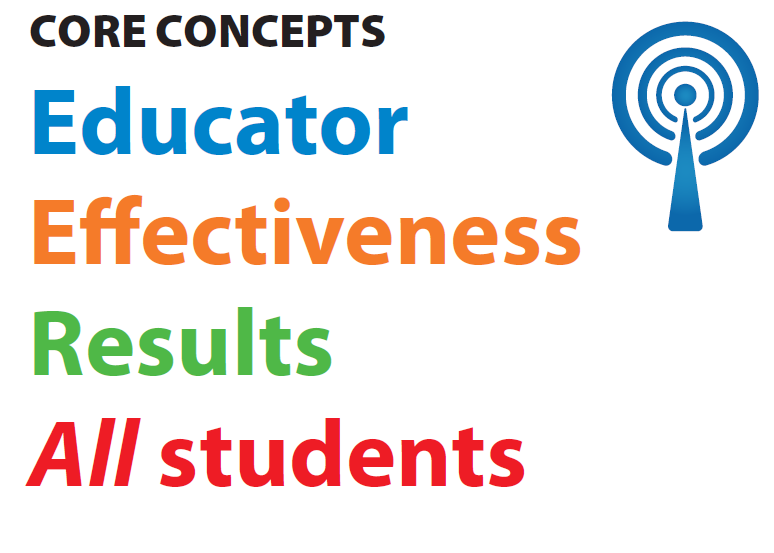 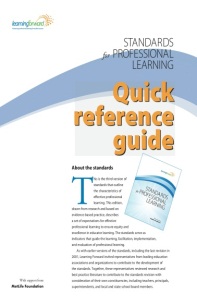 Quick Reference Guide Layout
About the Standards
STEM:  Professional learning that increases educator effectiveness and results for all students . . .
Seven Standards
Four Pre-requisites
Relationship between professional learning and student results
Suggestions for Use
[Speaker Notes: Handout – a Scavenger Hunt –our HO 3.1]
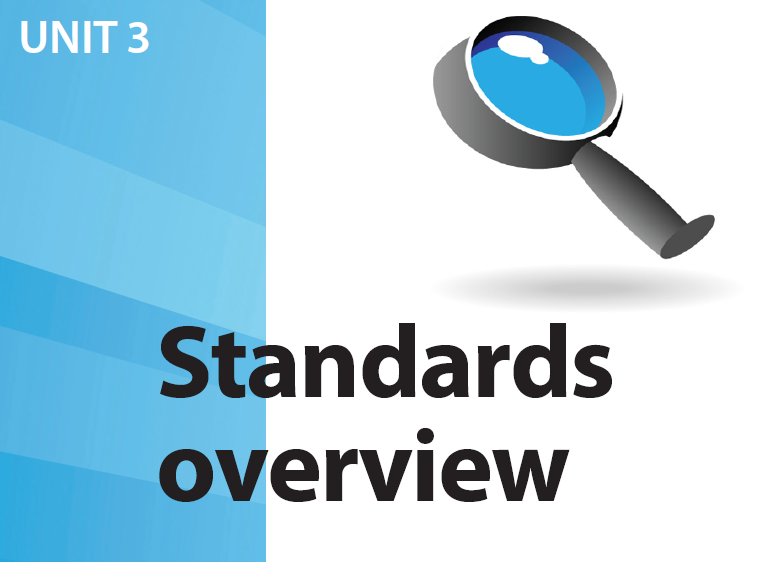 [Speaker Notes: Reference pages . 12 – 20 and 62-63 of Standards for Professional Learning,  Learning Forward Publication
Professional Learning Unit 4 – Standards for Professional Learning p. 12 – 31 –see link in resource slide.]
Standards Overview
Individually read your assigned standard, (Handout 4.1) including the introduction and elaboration.

Use Handout 4.2 to organize your notes.

As a team, discuss the key points and your insights about this standard.
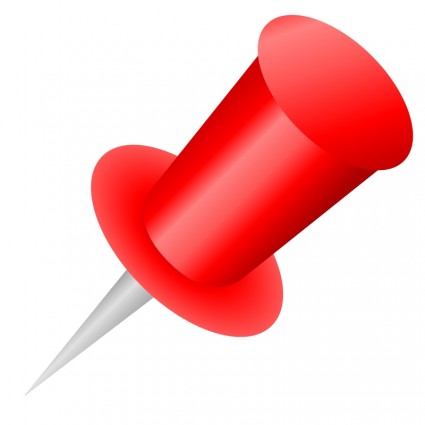 Standards Windowpane Template
Standards Showcase
Collectively determine how your group will showcase your standard in a three minute presentation using Handout 4.2.

Use Handout 4.3 to collect key points on each standard during the showcase.

Be prepared to debrief with the whole group following the showcase.
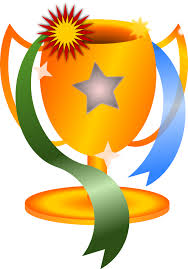 [Speaker Notes: Chart paper for group to use to showcase. Sharing window-pane – 3 minute time limit]
Standards for Professional Learning – Self Assessment
As you finish on your group’s standard report ...

Review the self-assessment (Handout 6.1) to rate how your current professional learning aligns with the Standards of Professional Learning.
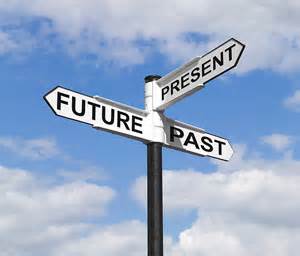 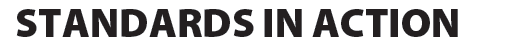 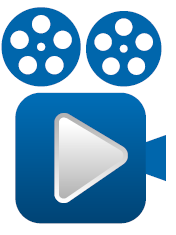 Video:  http://bit.ly/RSIzKz

Quil Ceda & Tulalip Elementary
Marysville School District    
Tulalip, Washington
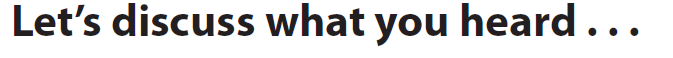 Handout:
Standards in Action –Video Quil Ceda & Tulalip
Questions 1 - 6
[Speaker Notes: Use Standards for Professional Learning Fact Sheet 2013 – 14 –(KSDE and LF KS) whatever the current version is as of April 2014]
Internet 
Resources
Quil Ceda Video: http://bit.ly/RSIzKz 


LF Professional Learning Units:  http://bit.ly/16NJ7vK 
 (Please note the longer descriptions of the PL Standards are found in Unit 4: Standards for Professional Learning.)
17
Closing and Evaluation
What actions will you take to improve professional learning in your school or district?
18
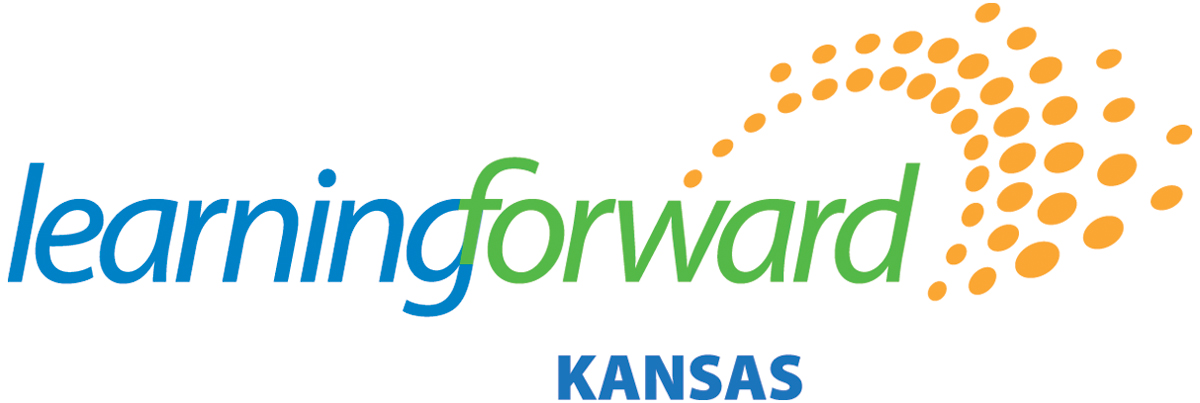 Contact information:

Sandee Crowther
Executive Director, Learning Forward Kansas
crowther.sandra@gmail.com

Sheri Thomas
Past President 2013 -14, Learning Forward Kansas
Middle School Math Teacher
McLouth USD 342
sdthomas47@hotmail.com